一般社団法人 熊本県工業連合会からのご案内
無料
中堅社員研修
製造部門責任者様、現場改善担当リーダー様向け
名様
20
限定
ものづくり現場における
問題発掘と現場改善の実戦型研修
（事前課題提出型）
“人財（材）”を最大限に活かすために、ものづくり現場に
潜在する問題解決に必要な問題の「発見力」と「解決力」
を向上させる実戦型研修です。
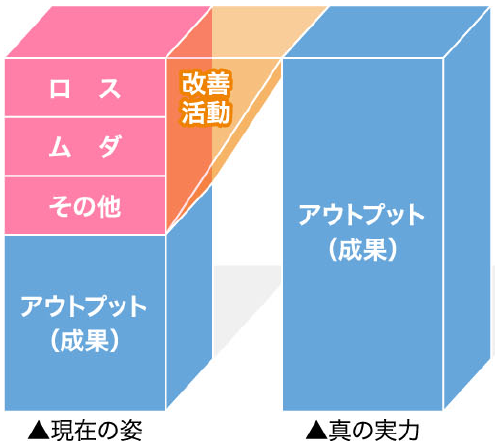 日時：2024年10月11日（金）
　　　9:00～16:30（9:00より受付）
　　①  9:30～12:30
　　②13:30～16:30
　場所：ポリテクセンター熊本
　　　所在地　熊本県合志市須屋 2505-3
　　　最寄駅　熊本電鉄「黒石駅」徒歩５分
　　　無料駐車場有

～感染症予防のため個人でのマスク着用判断お願いします～
プログラム
　①組織の活性化が生産性を高める
　　～モチベーションを上げるコミュニケーションと人材育成～
　　・生産活動の基本　　　　　　　　　　　・製造人としての基本的心得　
　　・リーダーシップとフォロワーシップ　　・人材育成

　②ものづくり改革による生産性向上 
　　～ＩＥ手法活用による生産性向上～
       ・生産性向上の考え方　　　　・改善活動の進め方及び事例
　 　・ものづくり工場診断　　　　・目利き事例及び演習

　　講師：パナソニックエレクトリックワークス創研株式会社
　　　　　上席コンサルタント 荒金　仙英 氏 、吉村　勉 氏
主　      催：一般社団法人 熊本県工業連合会
お問合せ先：電話 096-285-8131　e-mail：maeda@kenkoren.gr.jp
研修スケジュール
午前の部　①組織の活性化が生産性を高める
　09:00～09:30　受付
　09:30～09:40　開講の挨拶（研修のねらいと目的）
　09:40～12:20　講義と演習
　12:20～12:30　質疑応答・アンケート記入
午後の部　②ものづくり改革による生産性向上
　13:30～13:40　開講の挨拶（研修のねらいと目的）
　13:40～16:20　講義と演習
　16:20～16:30　質疑応答・アンケート記入
＊１時間毎に約10分休憩タイム
（研修の効果・ねらい）
■事前に課題を提出して貰い、講師講義にて指導、演習にも活用
■演習や多くの事例を紹介し、現場改善の進め方が理解できる
■リーダーの役割とその重要性がよく分かる
■学んだことが即実践できる研修
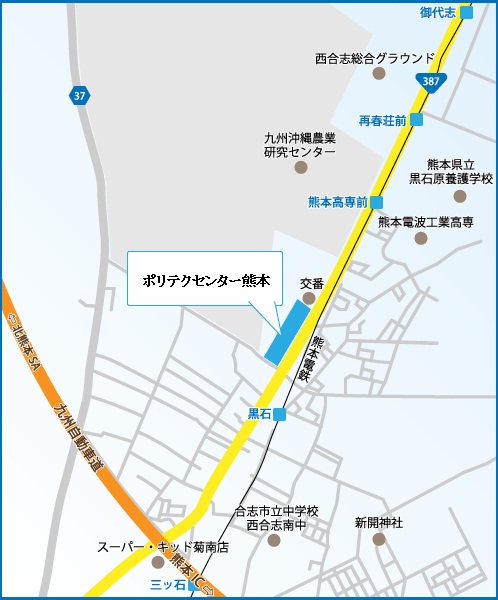 会場：ポリテクセンター熊本　本館201研修室
　　　所在地　熊本県合志市須屋 2505-3
　　　最寄駅　熊本電鉄「黒石駅」徒歩５分
　　　無料駐車場有
URL:  http://www3.jeed.or.jp/kumamoto/poly/
受講申込み書
ものづくり現場における
課題発掘と現場改善の実戦型研修（10月11日開催）
ＦＡＸ：096-214-2030　または E-mail：maeda＠kenkoren.gr.jp
（担当）前田 宛　申込期限：令和6年9月9日（月）※先着順。定員になり次第締切ます。